SDAPI – Secretaria de Direitos Autorais e Propriedade Intelectual
Secretaria Especial de Cultura -SECULT
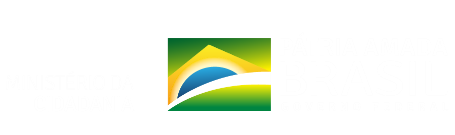 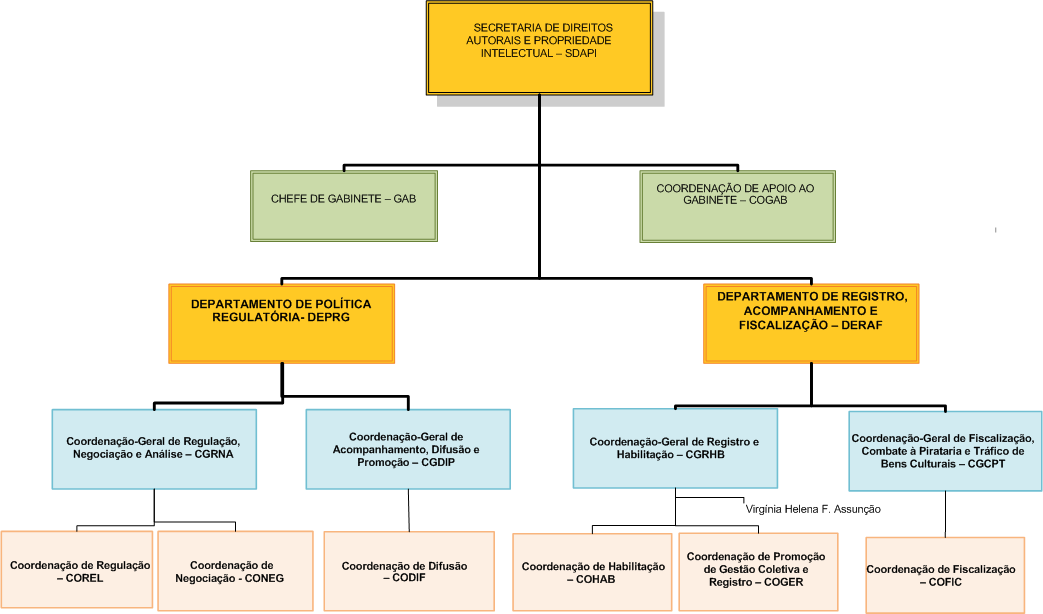 Negociação e Regulação Internacional
Política Regulatória Nacional – Aprimoramento LDA e Pauta Legislativa
Educação e Fortalecimento da Cultura e Proteção de Direitos Autorais – Difusão e Capacitação
Habilitação e Fiscalização da Gestão Coletiva de Direitos Autorais
Registro de Obras
Mediação e Arbitragem
Combate a Pirataria e Tráfico de Bens Culturais
PROJETOS
ENTREGAS
Consulta Pública
Ante Projeto de Lei - APL
1º Semestre 2020

Ações de Educação - Ações de Repressão – Parceria com Ministério da Justiça
1º Semestre 2020 (edições anuais)


Governança, unificar, interoperabilidade
Desburocratizar
Facilitar Acesso
Meta 39 do PNC
1º Semestre 2020

Diretivas e Tratados Internacionais
OMPI – Organização Mundial de Propriedade Intelectual
Tratado de Marraqueche – Deficientes Visuais
WCT e WPPT – Internet
1º Semestre 2020

Soluções Tecnológicas de Automação de Processos
1 º Semestre 2020
Aprimoramento da LDA



Projeto USO LEGAL – Educação – Capacitação – Difusão  - Usos lícitos -Combate à Pirataria



Sistema Unificado de Registro – Digitalização  -  Boas práticas de governança




Negociação e Articulação Internacional




Gestão Coletiva  -  Aprimoramento sistema de fiscalização e aprimoramento
APRIMORAMENTO LDA
Consulta Pública - Objetivo  -  Lógica  -  Racionalidade

Consultar a Sociedade Civil  - Liberdade de manifestação  - Sem texto prévio

Trabalho da equipe técnica da Secretaria de Direitos Autorais e Propriedade Intelectual – SDAPI


1ª Etapa

Subsídios para a construção de um Anteprojeto de Lei

Reuniões com representantes de associações, entidades e grupos interessados (respeitando-se a diferença das cadeias econômicas)


2ª Etapa

Nova Consulta Pública com um texto (minuta de anteprojeto) para colaboração da sociedade – Encaminhamento político via Ministro de Estado da Cidadania
APRIMORAMENTO LDA
Destaques: Limitações e Exceções 

Museus – Bibliotecas – Arquivos – Instituições de Ensino e de Pesquisa  -  Valores:  preservação patrimônio histórico - cultural e acesso

Debates no Comitê Permanente sobre Direitos de Autor e Direitos Conexos da OMPI (SCCR/WIPO)

Brasil: artigos 46, 47 e 48 da Lei de Direitos Autorais (limitações) e artigo 8º (exceções)

Regra dos Três Passos da Convenção de Berna e de TRIPS

Equilíbrio – Segurança Jurídica – Acesso à cultura e informação
APRIMORAMENTO LDA
LIMITAÇÕES E EXCEÇÕES


Obras órfãs

Intercâmbio transfronteiriço no ambiente digital
APRIMORAMENTO LDA
Limitações e Exceções para pessoas com deficiência


Tratado de Marraqueche

Ratificado pelo Decreto nº 261/2015 e promulgado pelo Decreto nº 9.522/2018

Facilitar o acesso a obras publicadas às pessoas cegas, com deficiência visual ou com outras dificuldades  - Ministério da Cidadania 

LDA – art. 46, inciso I, letra “d” 

Status de emenda constitucional

Estágio Atual: trabalhos do Grupo de Trabalho (entidades autorizadas), tramitação do PL e trabalhos de difusão e capacitação
APRIMORAMENTO LDA
Responsabilidade dos Provedores de Aplicações de Internet

Valores: equilíbrio entre acesso à informação – cultura – educação e respeito aos direitos dos autores 

Novas Tecnologias e novos modelos de negócios

Marco Civil da Internet: artigo 19 - § 2º

Europa: artigo 17 da Diretiva



No Brasil:

Aplicação do Artigo 105 da Lei de Direitos Autorais – Ordem Judicial

Decisões Judiciais nacionais e benchmarking internacional

Necessidade de Regulação da Reforma da Lei de Direitos Autorais
APRIMORAMENTO LDA
DIREITOS AUTORAIS – AMBIENTE DIGITAL – TRANSPARÊNCIA - INFORMAÇÃO

Novas Tecnologias - novos modelos de negócios – migração das obras intelectuais para a internet


OMPI  - PAPER BRASIL – GRULAC – ESTUDOS – AGENDA PERMANENTE

FORTALECIMENTO CAPACIDADE DE NEGOCIAÇÃO DOS AUTORES

RESPEITO À LIBERDADE DOS CONTRATOS E PREVALÊNCIA DO EQUILÍBRIO CONTRATUAL

DISTORÇÕES: CONTRATOS ANALÓGICOS NO AMBIENTE DIGITAL – EM PREJUÍZO DOS AUTORES
APRIMORAMENTO LDA
TRATADOS DA INTERNET


WCT

WPPT (RESERVAS NECESSÁRIAS)

EXPOSIÇÃO DE MOTIVOS INTERMINISTERIAL MC E MRE  -  CASA CIVIL

DIMENSÃO TÉCNICA E POLÍTICA INTERNACIONAL

PREVISÃO NA LDA
APRIMORAMENTO  LDA
Direito de Remuneração Equitativa para os Titulares do Setor Audiovisual

Campanha Internacional

Associações de Gestão Coletiva de Direitos Autorais sobre Obras Audiovisuais

Tratado de Pequim (2012)
PRINCIPAIS TEMAS A SEREM ABORDADOS NA CONSULTA PÚBLICA
Registro de Obras Intelectuais

Estágio atual: estrutura descentralizada e analógica de registro no Brasil:

Biblioteca Nacional

Escola de Música – UFRJ

Escola de Belas Artes – UFRJ

Meta 39 do PNC – Plano Nacional de Cultura: Unificação do sistema de registro

Aprimoramento da governança – digitalização – interoperabilidade - unificação
PRINCIPAIS TEMAS A SEREM ABORDADOS NA CONSULTA PÚBLICA
SISTEMA DE GESTÃO COLETIVA  - APRIMORAMENTO CONSTANTE

Transparência

Responsabilidade

Prestação de contas

Capacitação

Sanções necessárias
PRINCIPAIS TEMAS A SEREM ABORDADOS NA CONSULTA PÚBLICA
TRANSFERÊNCIA DE DIREITOS PATRIMONIAIS  -  CESSÃO E LICENÇA


Transparência

Equilíbrio

Boa fé

Respeito à liberdade contratual
PRINCIPAIS TEMAS A SEREM ABORDADOS NA CONSULTA PÚBLICA
DIREITO DE SEQUÊNCIA 


OBRAS DE ARTES VISUAIS

REGULAÇÃO NACIONAL

OMPI – CONVENÇÃO DE BERNA
Gráficos
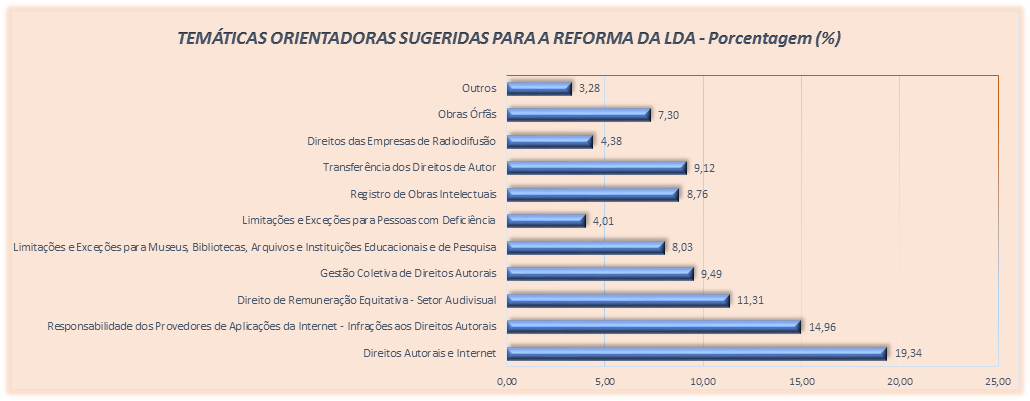 Gráficos
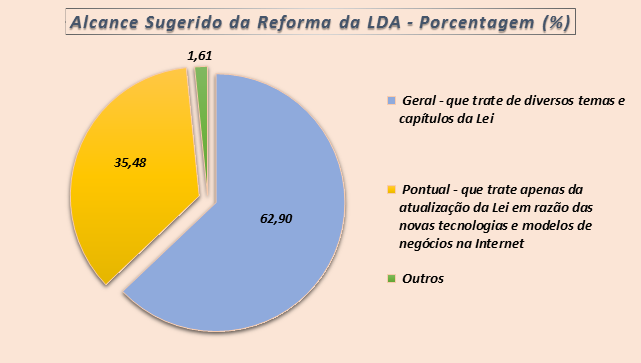 EDUCAÇÃO DOS DIREITOS AUTORAIS


DIFUSÃO – DIFUSÃO – MASSA CRÍTICA INTELECTUAL

PARCERIA INPI – OMPI  - ENSINO À DISTÂNCIA – CUSTOMIZADO PARA O BRASIL

PARCERIA MINISTÉRIO DA EDUCAÇÃO

CAPACITAÇÃO DE MULTIPLICADORES – INTEGRANTES OU NÃO DO GOVERNO FEDERAL

- IDENTIFICAÇÃO DE NÚCLEOS DE ESTUDO – PREMIAÇÃO DE PRODUÇÃO CIENTÍFICA
NEGOCIAÇÕES INTERNACIONAIS

LEGITIMIDADE BRASILEIRA – SOBERANIA – PRESERVAÇÃO DA CULTURA NACIONAL

REGULAÇÃO INTERNACIONAL E NACIONAL SE RETROALIMENTAM

MINISTÉRIO DA CIDADANIA E MINISTÉRIO DAS RELAÇÕES EXTERIORES

MULTILATERAL:  OMPI

BILATERAL

MERCOSUL  - CANADÁ – COREIA DO SUL - EFTA
TRABALHOS PARALELOS

Protocolo de Intenções – MC e MJ – difusão e capacitação – educação – usos lícitos


Memorando de Entendimento – Brasil – República Dominicana


Direito.Autoral: diálogo com a sociedade civil


Implementação e aprimoramento do núcleo de mediação e arbitragem
MENSAGEM DA SECRETARIA DOS DIREITOS AUTORAIS

O Brasil é um País vocacionado para o criativo

Diálogo aberto com a Sociedade Civil

Parceria com as Universidades: fomento e subsídios para construção de uma massa crítica intelectual nacional

Transparência

Aprimoramento da prestação dos serviços públicos

Responsabilidade e Prestação de Contas

Entregas eficazes

Aprimoramento dos Direitos Autorais

Escala internacional – preservação da soberania brasileira e da identidade cultural
CAROLINA DINIZ PANZOLINI


DIRETORA DE POLÍTICA REGULATÓRIA
SECRETARIA DOS DIREITOS AUTORAIS E PROPRIEDADE INTELECTUAL
SECRETARIA ESPECIAL DE CULTURA – MINISTÉRIO DA CIDADANIA


Carolina.Panzolini@cidadania.gov.br
cdinizpanzolini@yahoo.com.br 
				
			        

OBRIGADA!